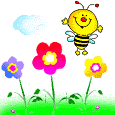 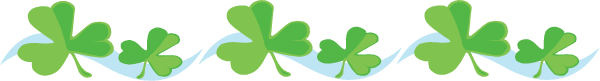 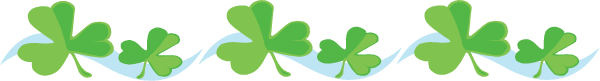 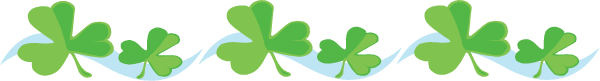 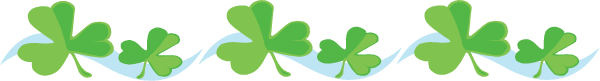 KHỞI ĐỘNG
Đọc các số sau: 345 678 , 645 897.
Nêu giá trị của mỗi chữ số trong hai số trên.
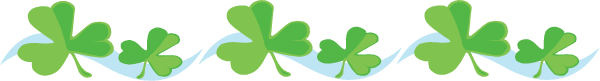 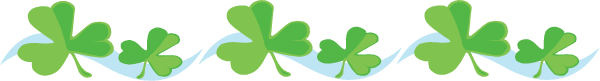 Thứ  tư ngày 29 tháng 9 năm 2021
Toán
HÀNG VÀ LỚP
Trang 11
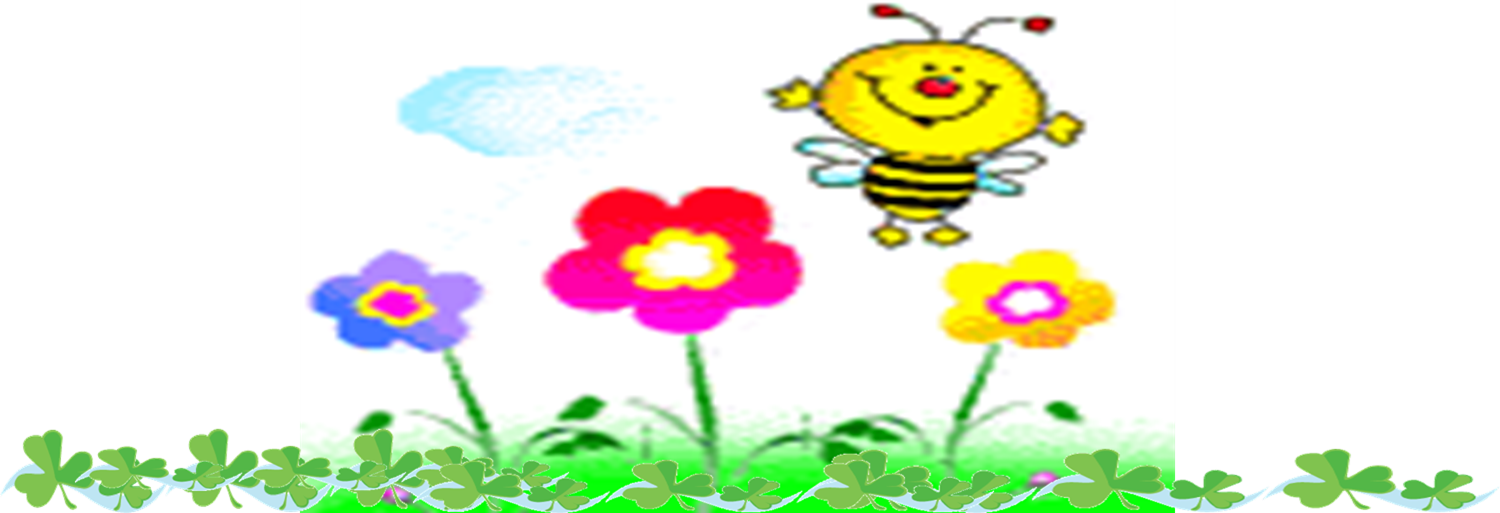 9
7
8
0
6
0
0
8
5
7
8
5
8
9
6
Bài 1: Viết theo mẫu
45 213
4
5
2
1
3
Năm mươi tư nghìn ba trăm linh hai
5
4
3
0
2
Sáu trăm năm mươi tư nghìn ba trăm
654 300
912 800
9
1
2
8
0
0
Bài 2:
Đọc các số sau và cho biết chữ số 3 ở mỗi số đó thuộc hàng nào, lớp nào:
46 307; 56 032; 123 517; 305 804; 960 783
b) Giá trị của chữ số 7 trong mỗi ô ở bảng sau:
70
700 000
7 000
70 000
Bài 3: Viết mỗi số sau thành tổng ( theo mẫu)
52314 = 50000 + 2000 + 300 + 10 + 4
500 000 + 3 000 + 60
503 060 =
 83 760 = 
176 091 =
80 000 + 3 000 + 700 +60
100 000 + 70 000 + 6 000 + 90 + 1
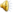 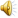 TRÒ CHƠI
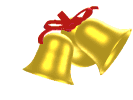 Rung chuông vàng
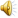 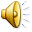 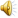 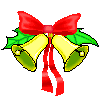 Rung chuông vàng
Hết giờ
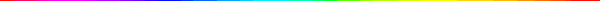 Mỗi lớp gồm có mấy hàng?
Câu 1
1
2
3
5
6
8
9
10
4
Mỗi lớp có hai hàng
7
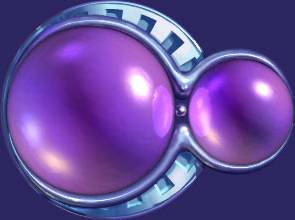 A
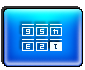 Mỗi lớp có ba hàng
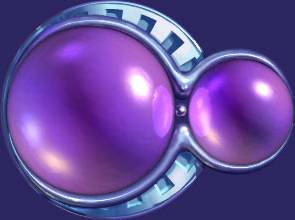 B
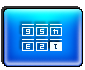 Mỗi lớp có bốn hàng
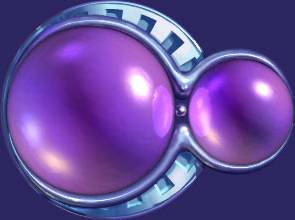 c
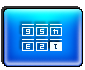 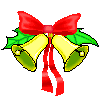 Rung chuông vàng
Hết giờ
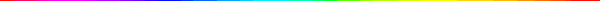 Lớp đơn vị gồm có những hàng nào?
Câu 2
9
10
8
Lớp đơn vị gồm hàng đơn vị.
1
6
3
4
5
7
2
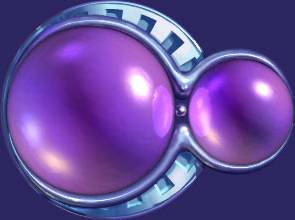 A
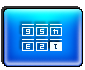 Lớp đơn vị gồm hàng trăm, hàng chục 
và hàng đơn vị.
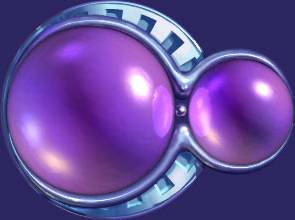 B
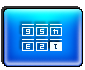 Lớp đơn vị gồm hàng chục 
và hàng đơn vị.
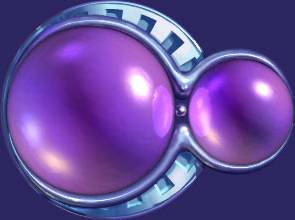 c
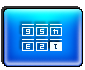 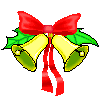 Rung chuông vàng
Hết giờ
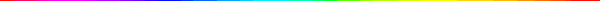 Lớp nghìn gồm có những hàng nào?
Câu 3
9
10
8
Lớp nghìn gồm hàng chục nghìn 
và hàng nghìn.
1
6
3
4
5
7
2
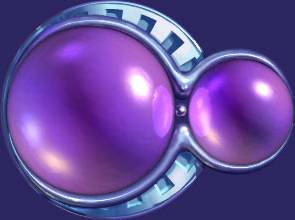 A
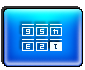 Lớp nghìn gồm hàng trăm nghìn, 
hàng chục nghìn và hàng nghìn.
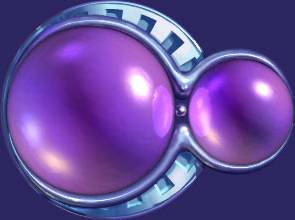 B
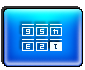 Lớp nghìn gồm hàng nghìn .
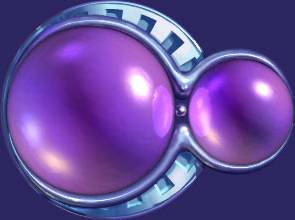 c
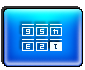 Rung chuông vàng
Hết giờ
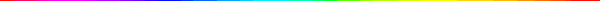 Số gồm 2 trăm nghìn, 8 nghìn và 3 chục,
viết là:
Câu 4
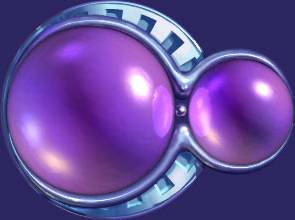 208300
A
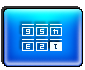 8
3
5
6
7
10
2
9
1
4
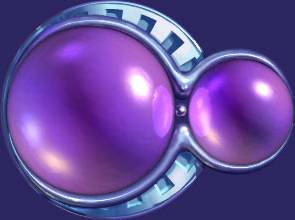 20830
B
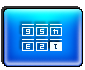 208030
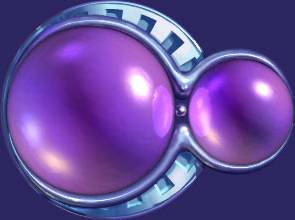 C
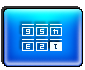 Rung chuông vàng
Hết giờ
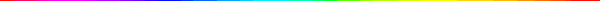 Lớp nghìn của số 241596
gồm các chữ số nào ?
Câu 5
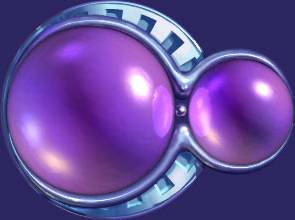 Gồm các chữ số 1, 5 và 9
A
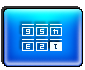 8
3
5
6
7
10
2
9
1
4
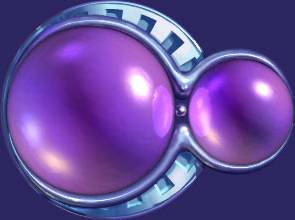 Gồm các chữ số 5, 9 và 6
B
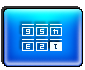 Gồm các chữ số 2, 4 và 1
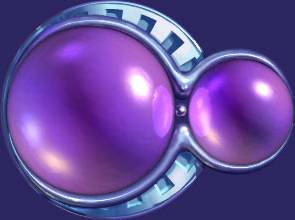 C
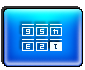 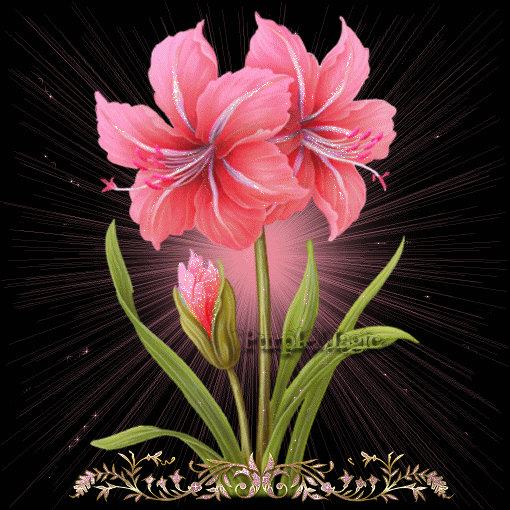 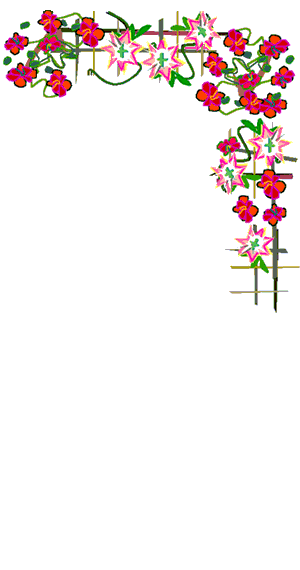 CHÀO CÁC EM!
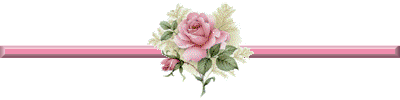